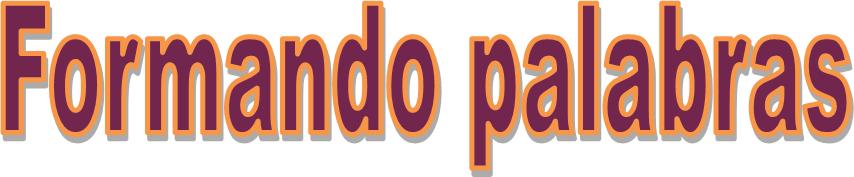 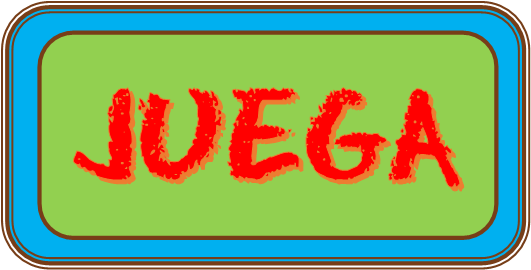 Mira la imagen que aparece en cada actividad,
        piensa cómo se escribiría.

Toca en las tarjetas amarillas que necesites para formar la palabra,
        pero en orden.
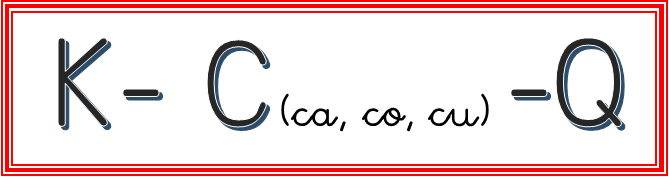 Autor: maestro Blas
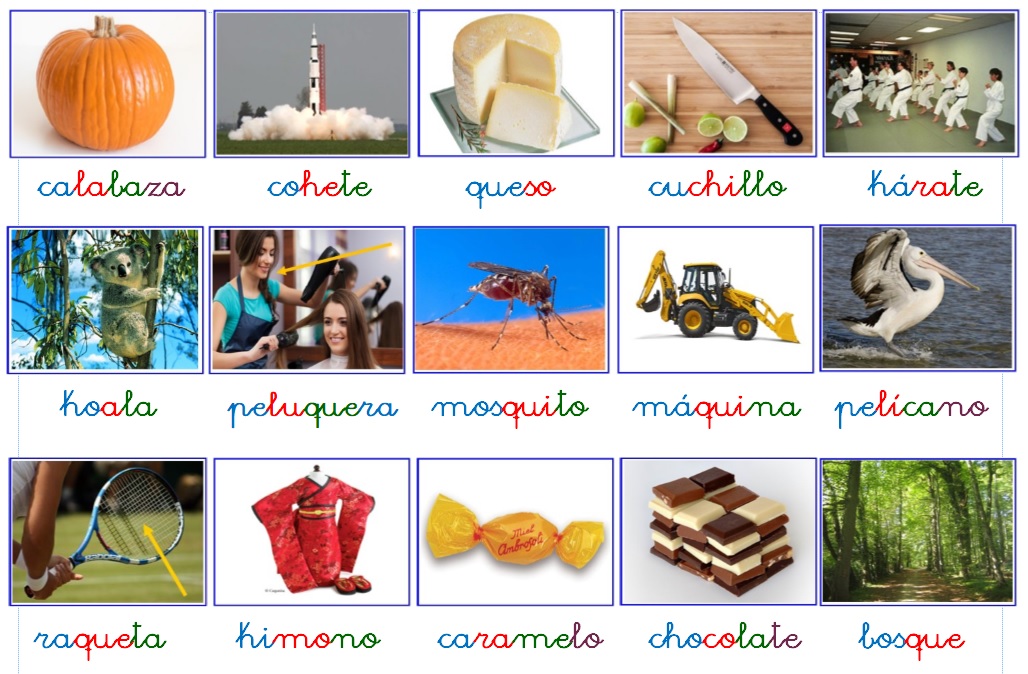 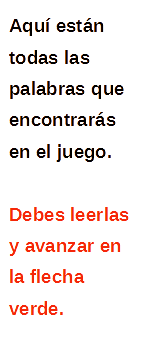 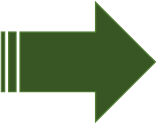 1
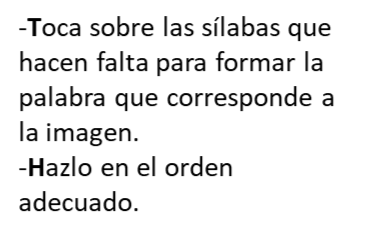 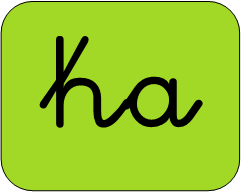 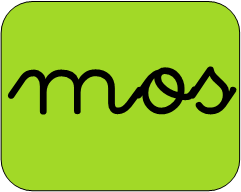 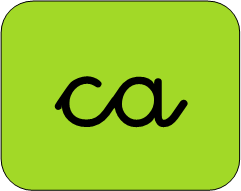 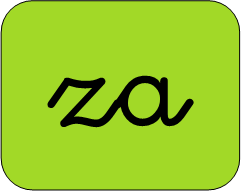 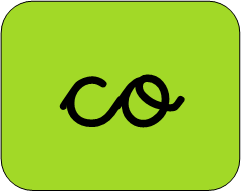 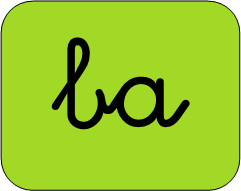 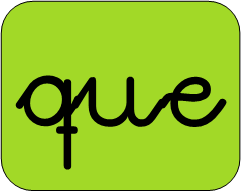 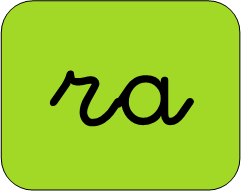 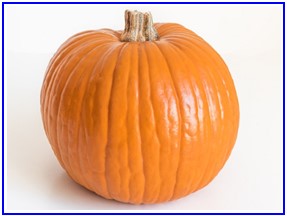 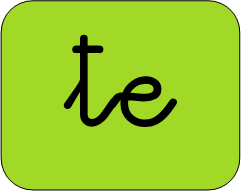 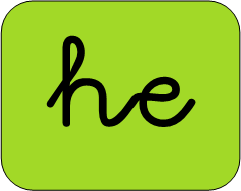 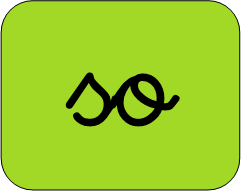 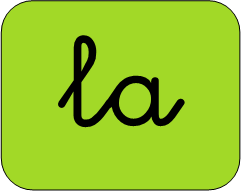 CA
LA
BA
ZA
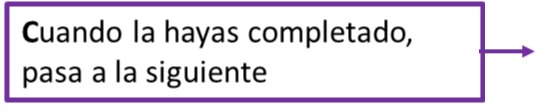 R
2
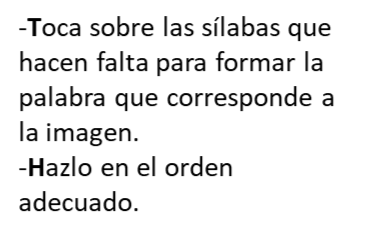 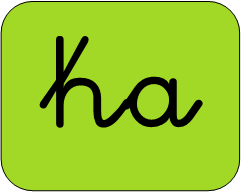 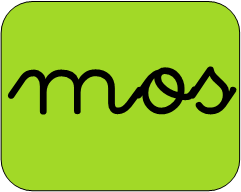 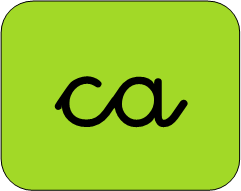 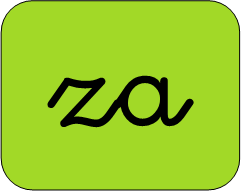 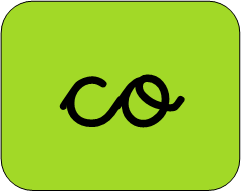 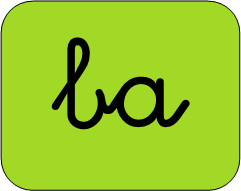 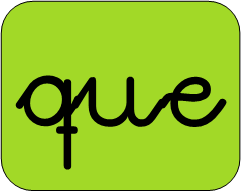 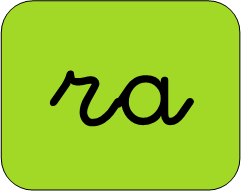 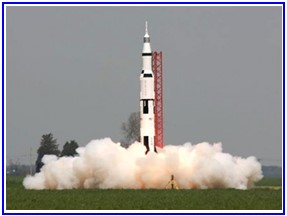 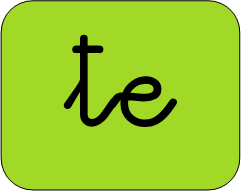 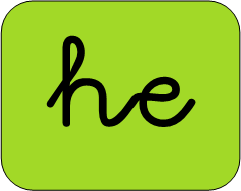 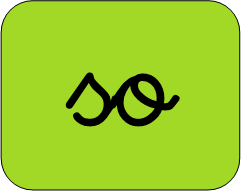 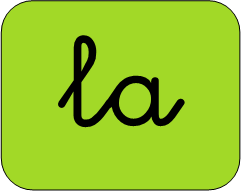 CO
HE
TE
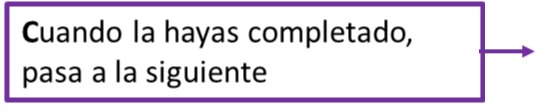 R
3
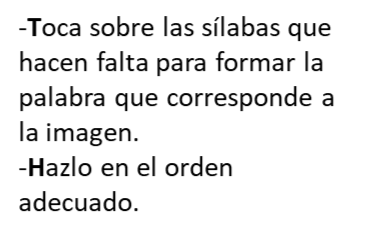 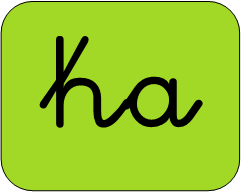 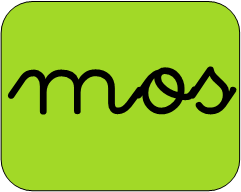 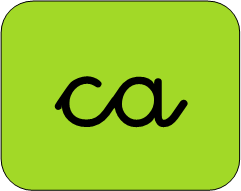 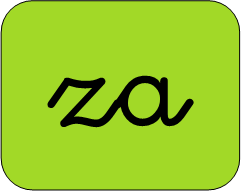 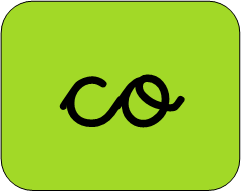 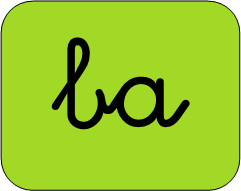 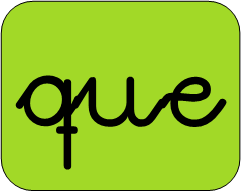 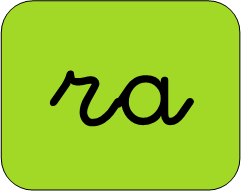 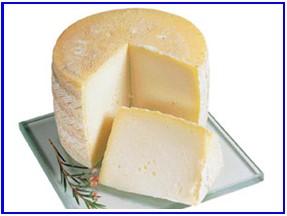 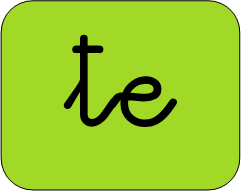 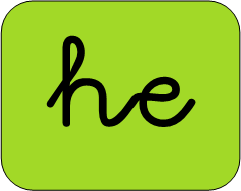 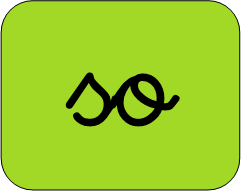 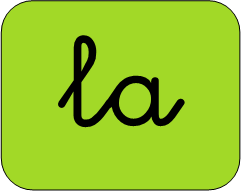 QUE
SO
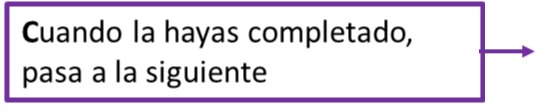 R
4
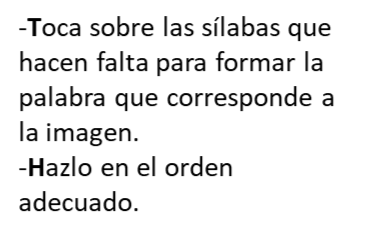 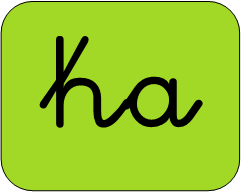 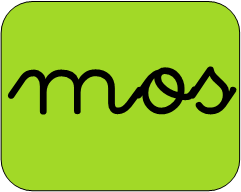 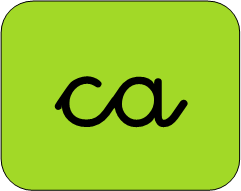 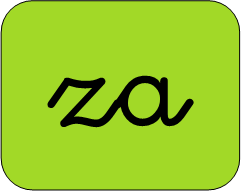 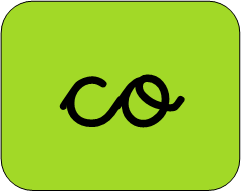 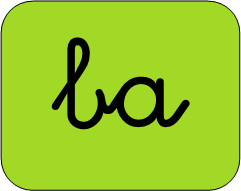 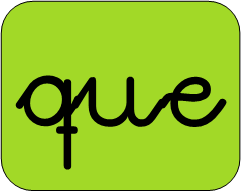 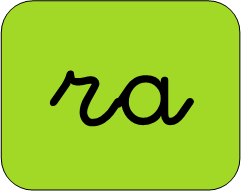 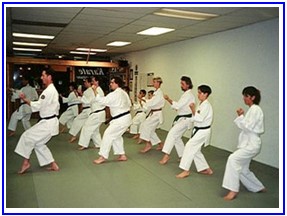 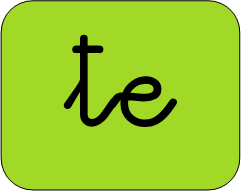 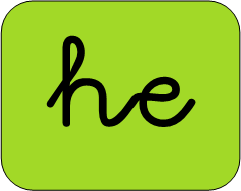 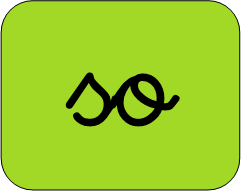 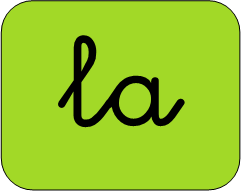 KÁ
RA
TE
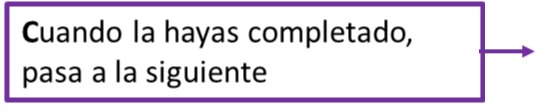 R
5
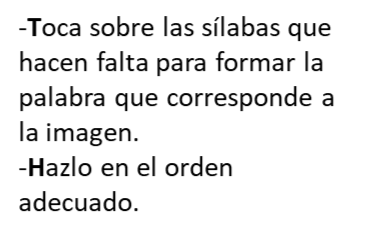 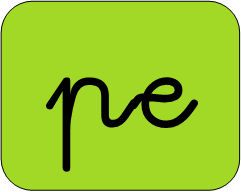 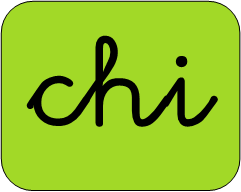 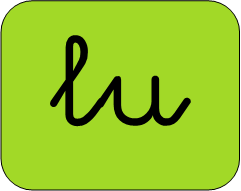 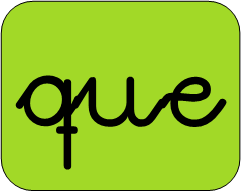 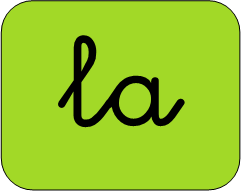 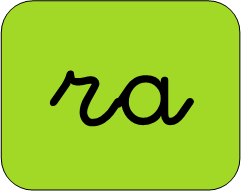 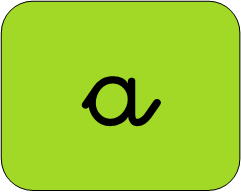 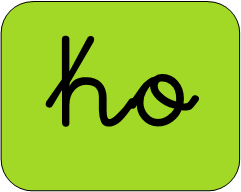 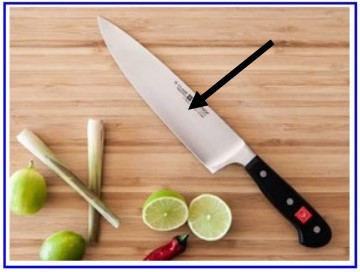 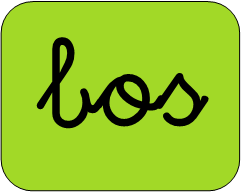 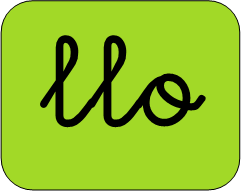 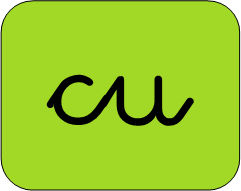 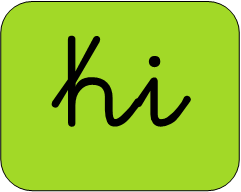 CU
CHI
LLO
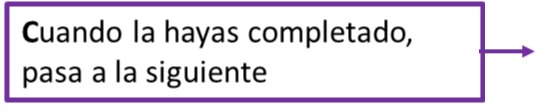 R
6
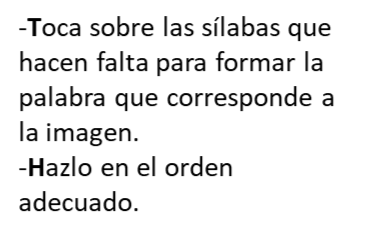 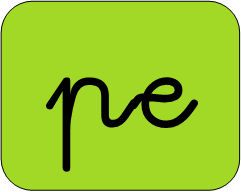 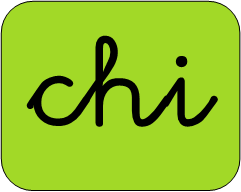 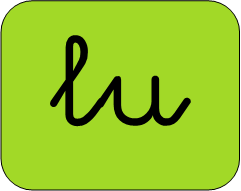 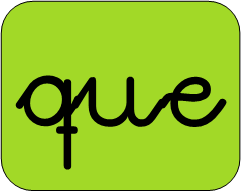 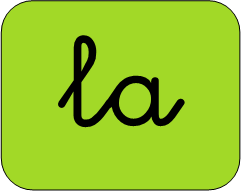 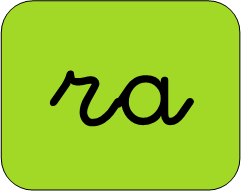 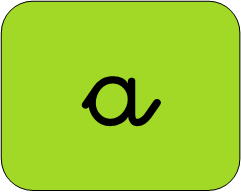 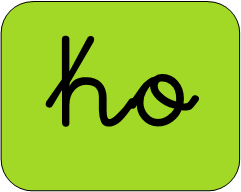 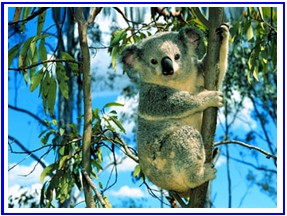 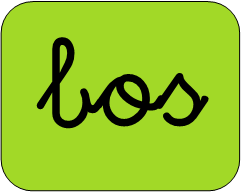 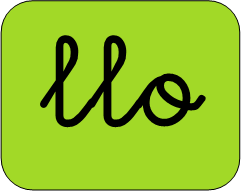 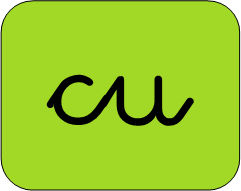 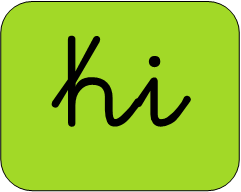 KO
A
LA
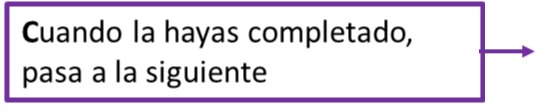 R
7
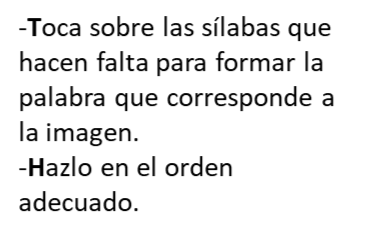 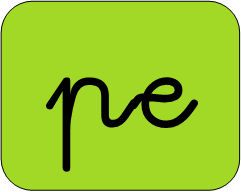 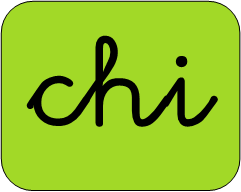 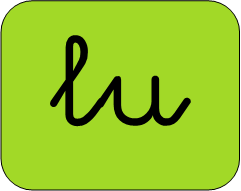 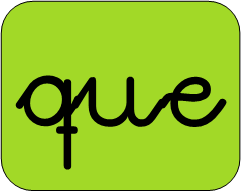 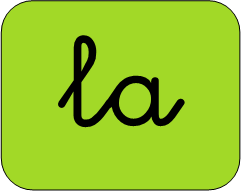 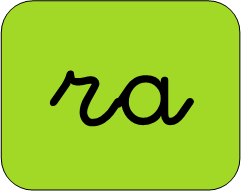 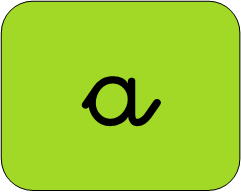 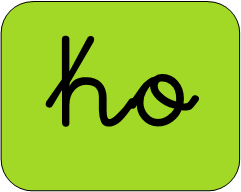 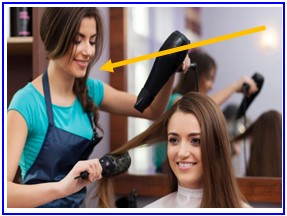 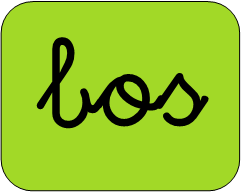 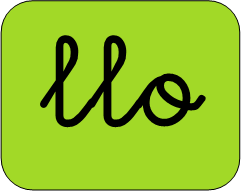 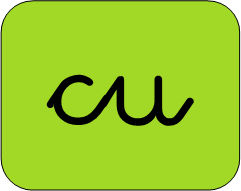 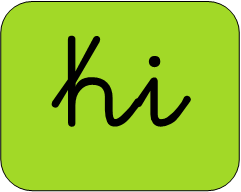 PE
LU
QUE
RA
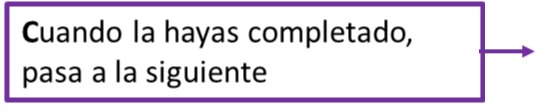 R
8
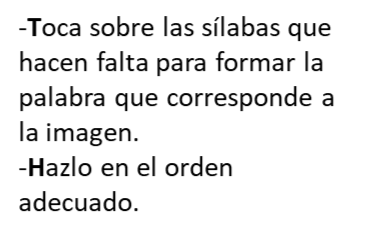 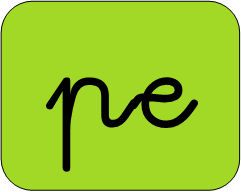 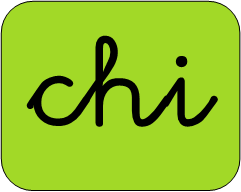 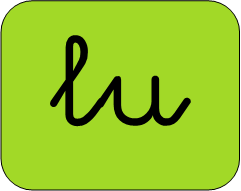 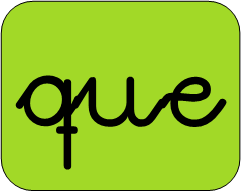 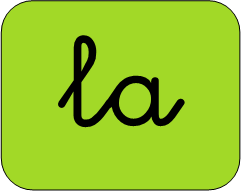 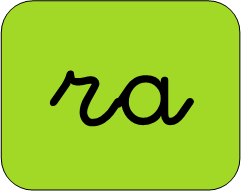 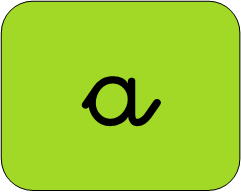 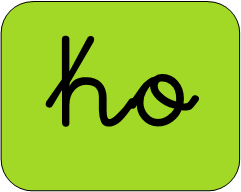 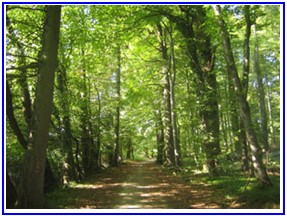 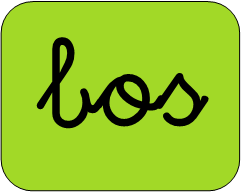 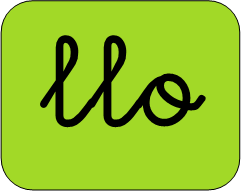 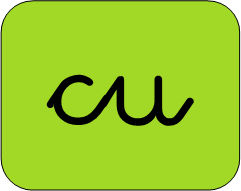 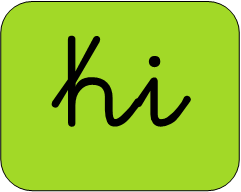 BOS
QUE
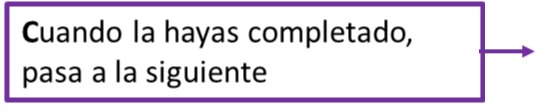 R
8
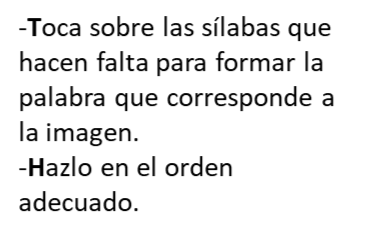 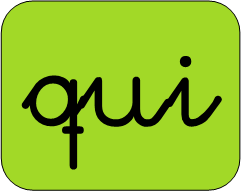 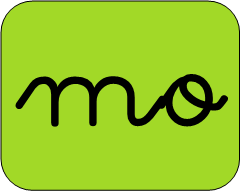 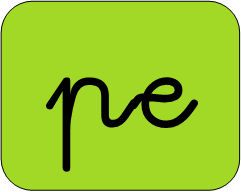 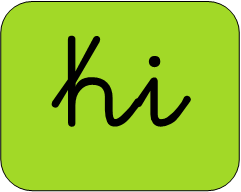 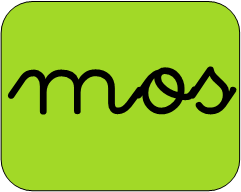 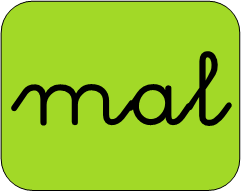 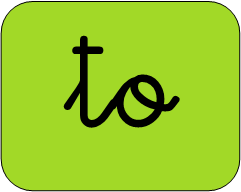 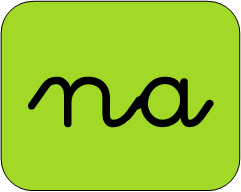 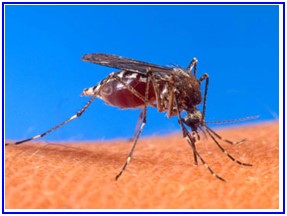 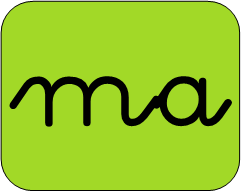 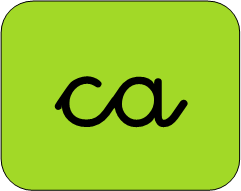 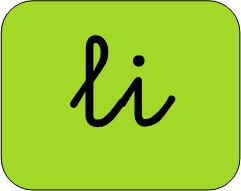 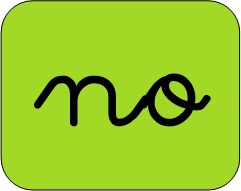 MOS
QUI
TO
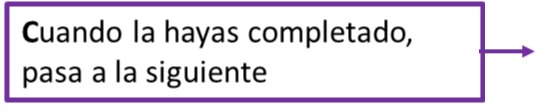 R
10
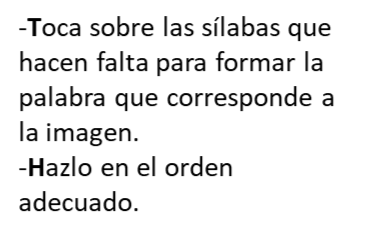 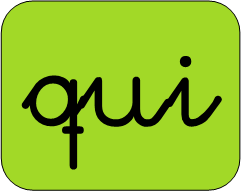 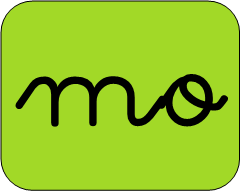 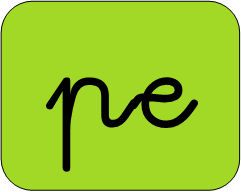 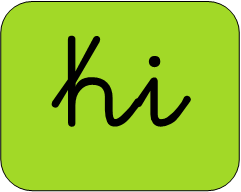 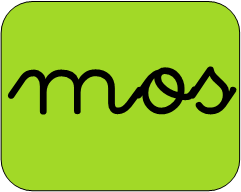 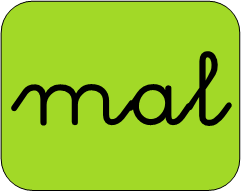 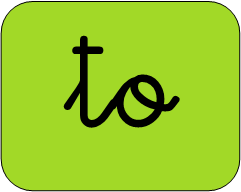 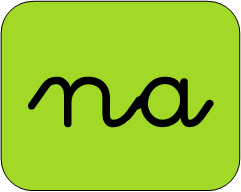 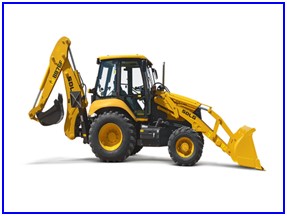 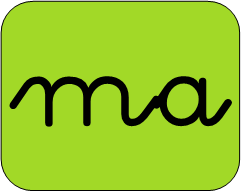 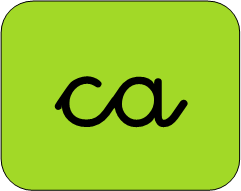 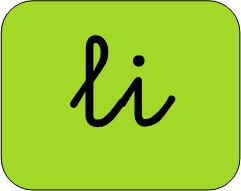 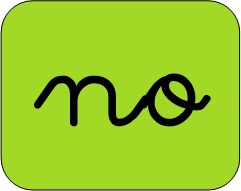 MÁ
QUI
NA
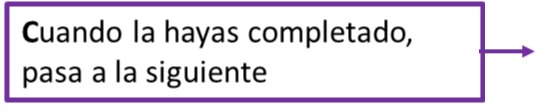 R
11
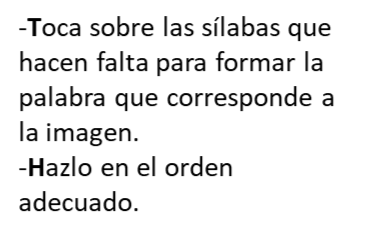 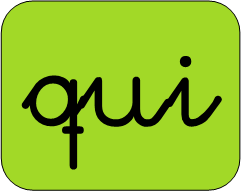 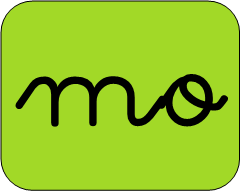 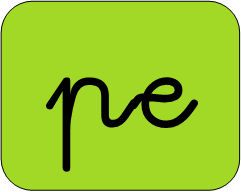 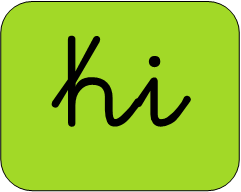 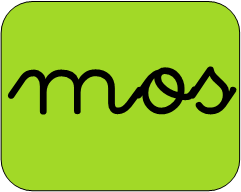 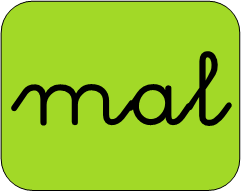 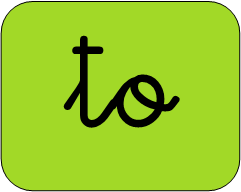 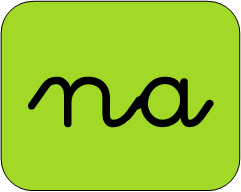 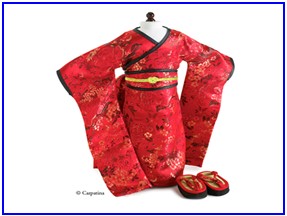 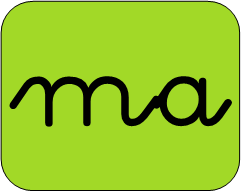 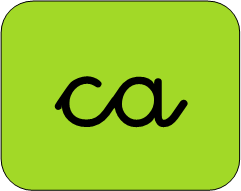 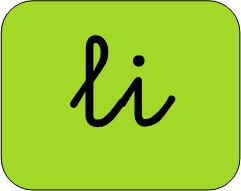 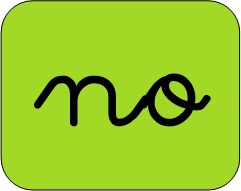 KI
MO
NO
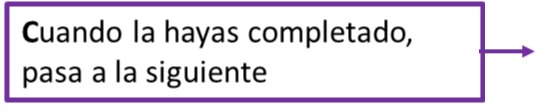 R
12
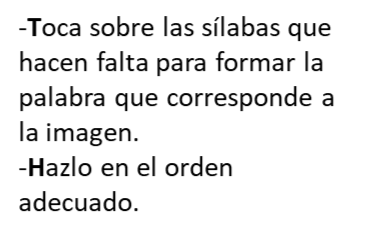 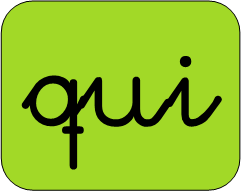 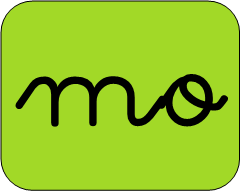 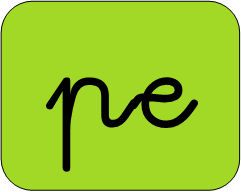 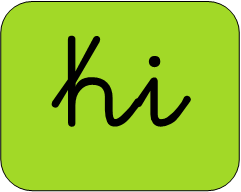 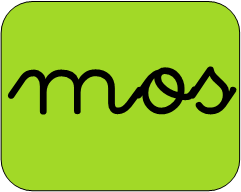 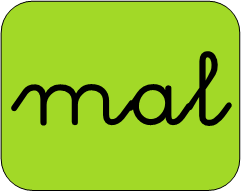 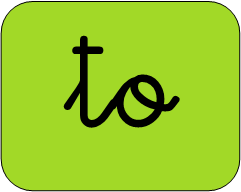 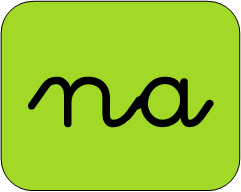 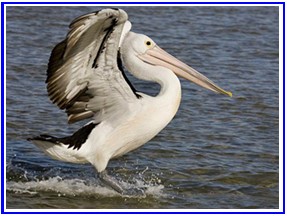 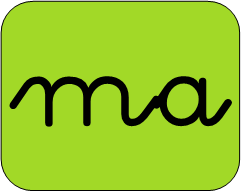 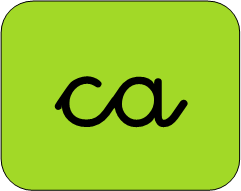 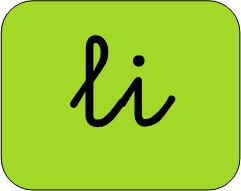 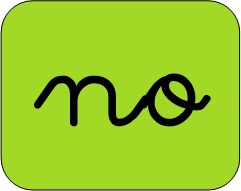 PE
LÍ
CA
NO
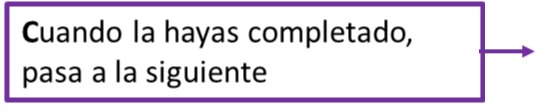 R
13
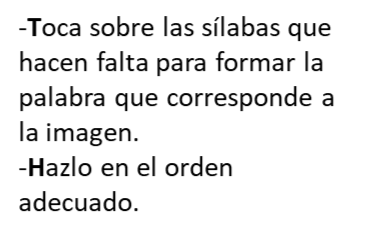 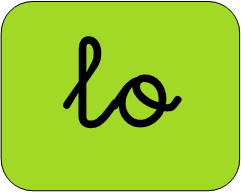 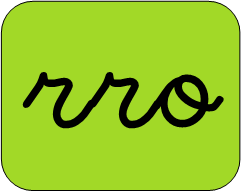 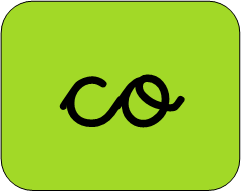 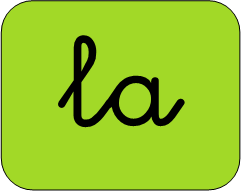 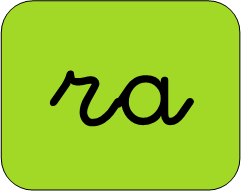 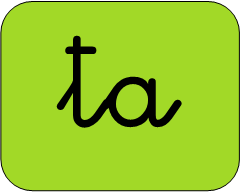 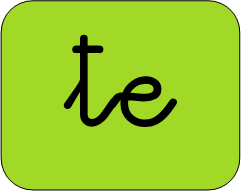 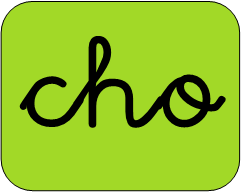 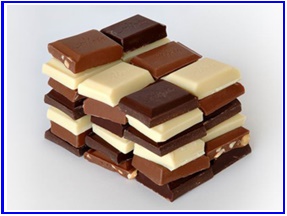 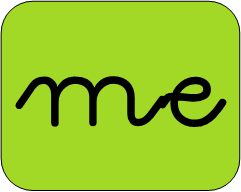 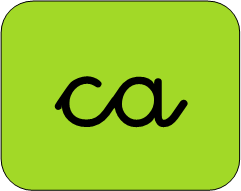 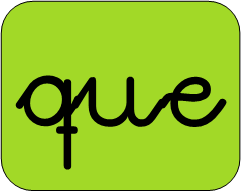 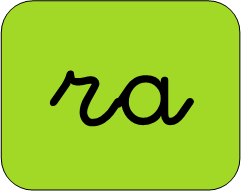 CHO
CO
LA
TE
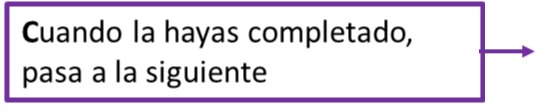 R
14
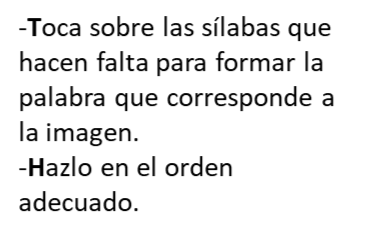 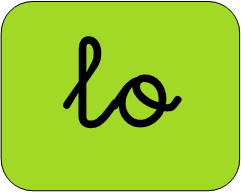 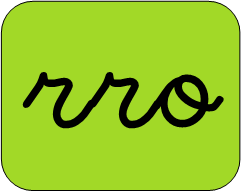 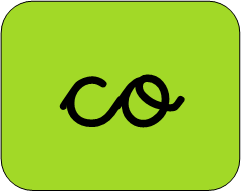 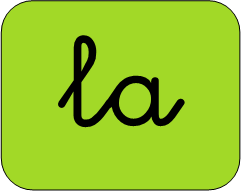 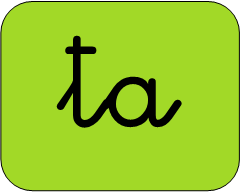 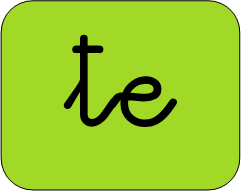 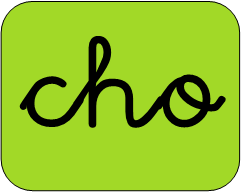 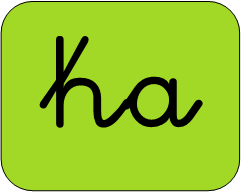 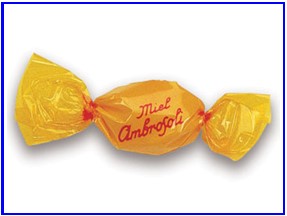 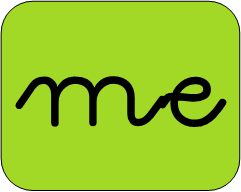 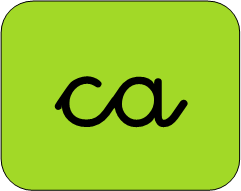 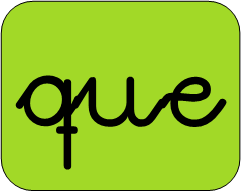 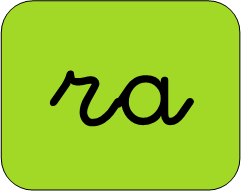 CA
RA
ME
LO
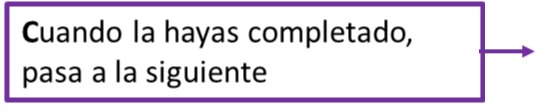 R
15
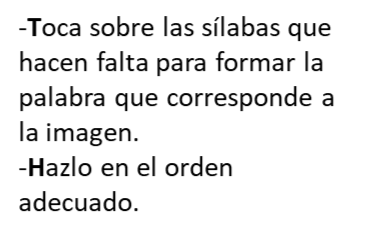 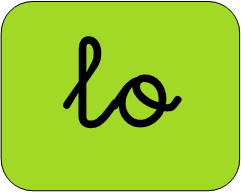 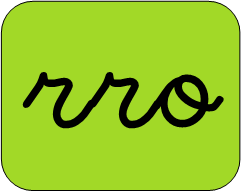 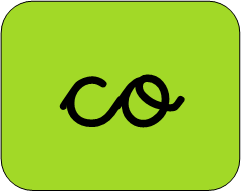 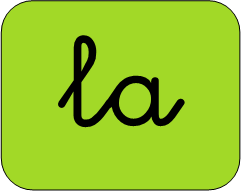 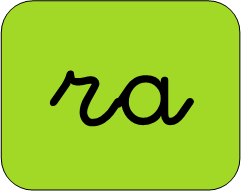 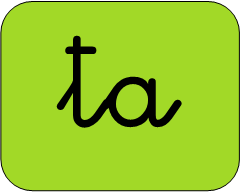 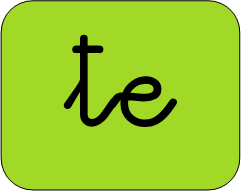 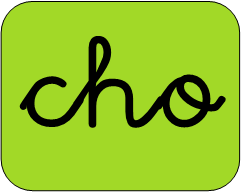 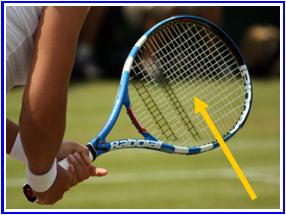 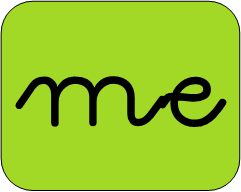 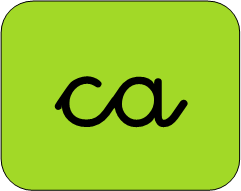 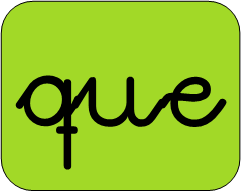 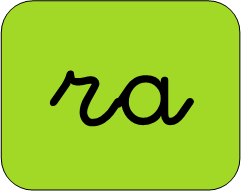 RA
QUE
TA
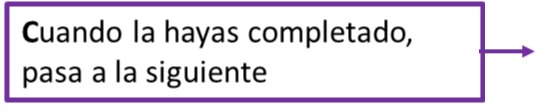 R
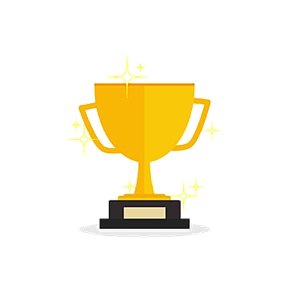 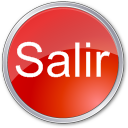 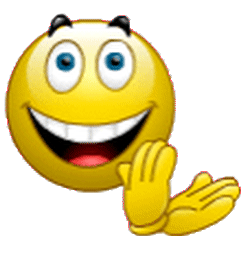 Has terminado
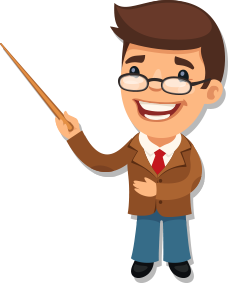 Actividad interactiva creada por el autor para el alumnado de la EI “El Castillo”